Session 5 – CIPS Inputs and Training Exercise
VERA Users Group Training
Oak Ridge National Laboratory2/14/2019
Contents
VERA CIPS Analysis Overview 
CRUD/Chemistry input overview
 CIPS exercise with SMR cycle
Cycle with enough CRUD/boron to show CIPS
CRUD shuffling and cleaning
Cycle with crud with restart file
Cycle with crud shuffle
 CRUD capabilities in VERAView
Postprocessing for AO deviation and pin power differences using VERAView
Look at whole-core crud and crud shuffle
Disclosures
Mamba is still under development
Milestones this year for 
Mass balance
Calibration
Documentation
CILC tools are still under development
Milestone to improve usability
Officially outline and document updated CILC capability

This give you the chance to be involved and help form the tools
Crud Deposition in Reactors
Crud is the buildup of particulate and dissolved metals and metal oxides on the fuel rod surfaces and is problematic because:
It reduces heat transfer
It accelerates cladding oxidation/corrosion
It provides a structure for the hideout and precipitation of chemical species
Crud Induced Power Shift (CIPS) is the neutronic feedback to the precipitation of significant amounts of boron containing chemical species
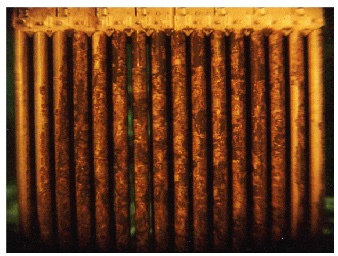 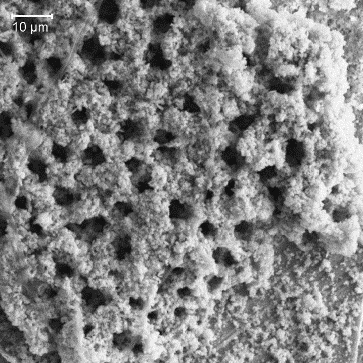 Crud deposition negatively affects the operation and efficiency of reactors
Root Cause of CIPS
LiBO2, Li2BO7, and Li2B4O7
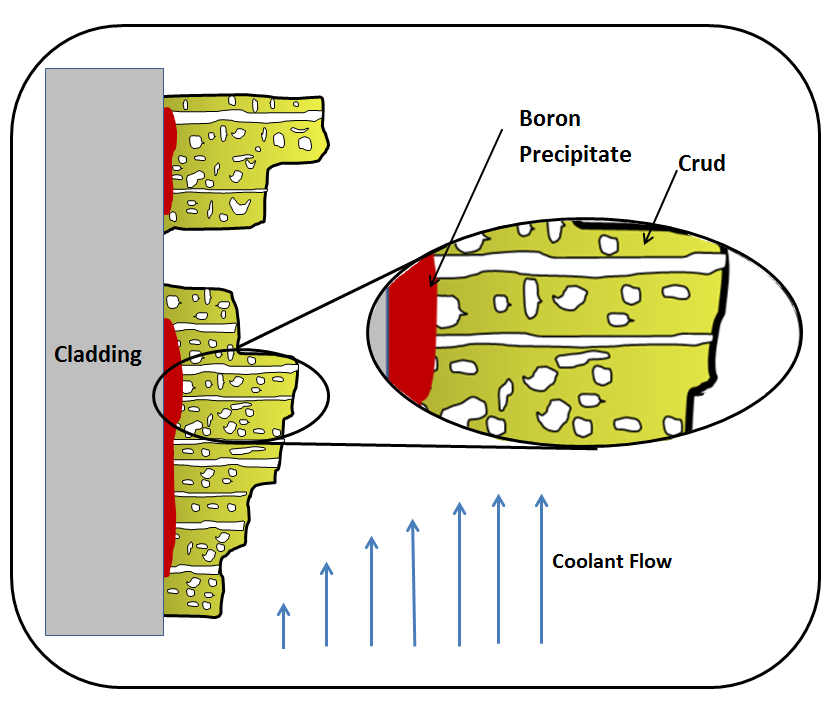 EPRI. (1997). Rootcause Investigation of Axial Power Offset Anomaly.
CIPS is a complex thermal-chemical-neutronic interaction
Effect of CIPS on Reactors
CIPS leads to an imbalance in the core power distribution and decreases operation margin
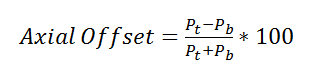 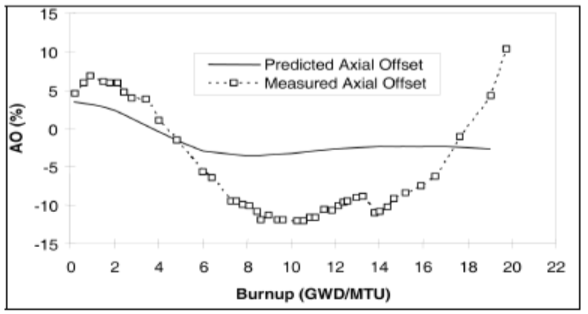 6
VERA CRUD Analysis Overview
Captures coupled neutronics, thermal-hydraulic, source term, and clad chemistry
Able to run all physics or subsets for more flexibility
Adds input from CFD to capture rod surface distributions
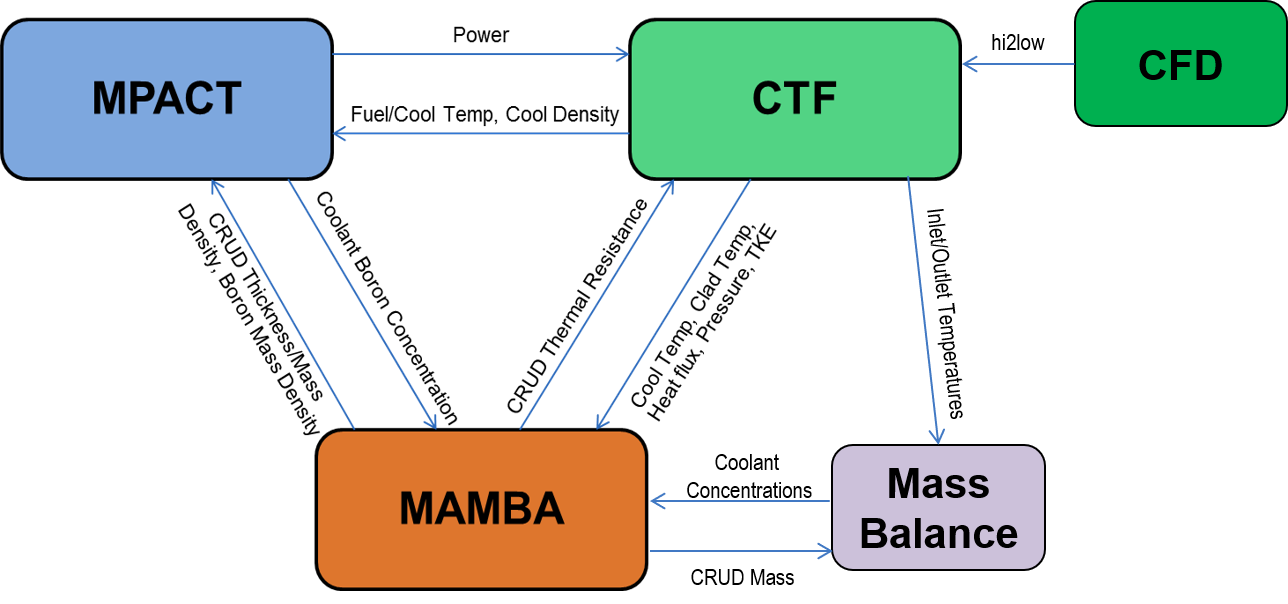 Single capability to handle CIPS and CILC
Why use CRUD physics in VERA? CIPS Analysis of Watts Bar 1 Cycle 7
Look at detector response for these points in time
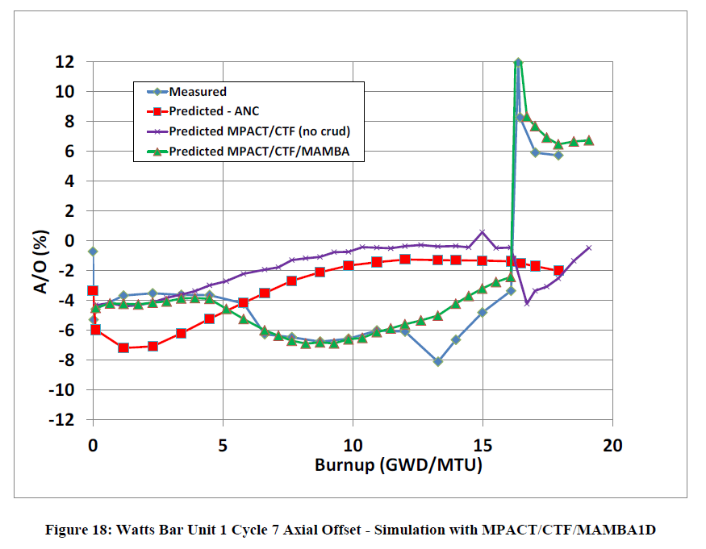 VERA has been used to perform CIPS analysis of 





Caveat!
MAMBA is not yet predictive and is still under active development.
WB1C7 Detector Response – Before Shutdown
VERA without CRUD
VERA with CRUD
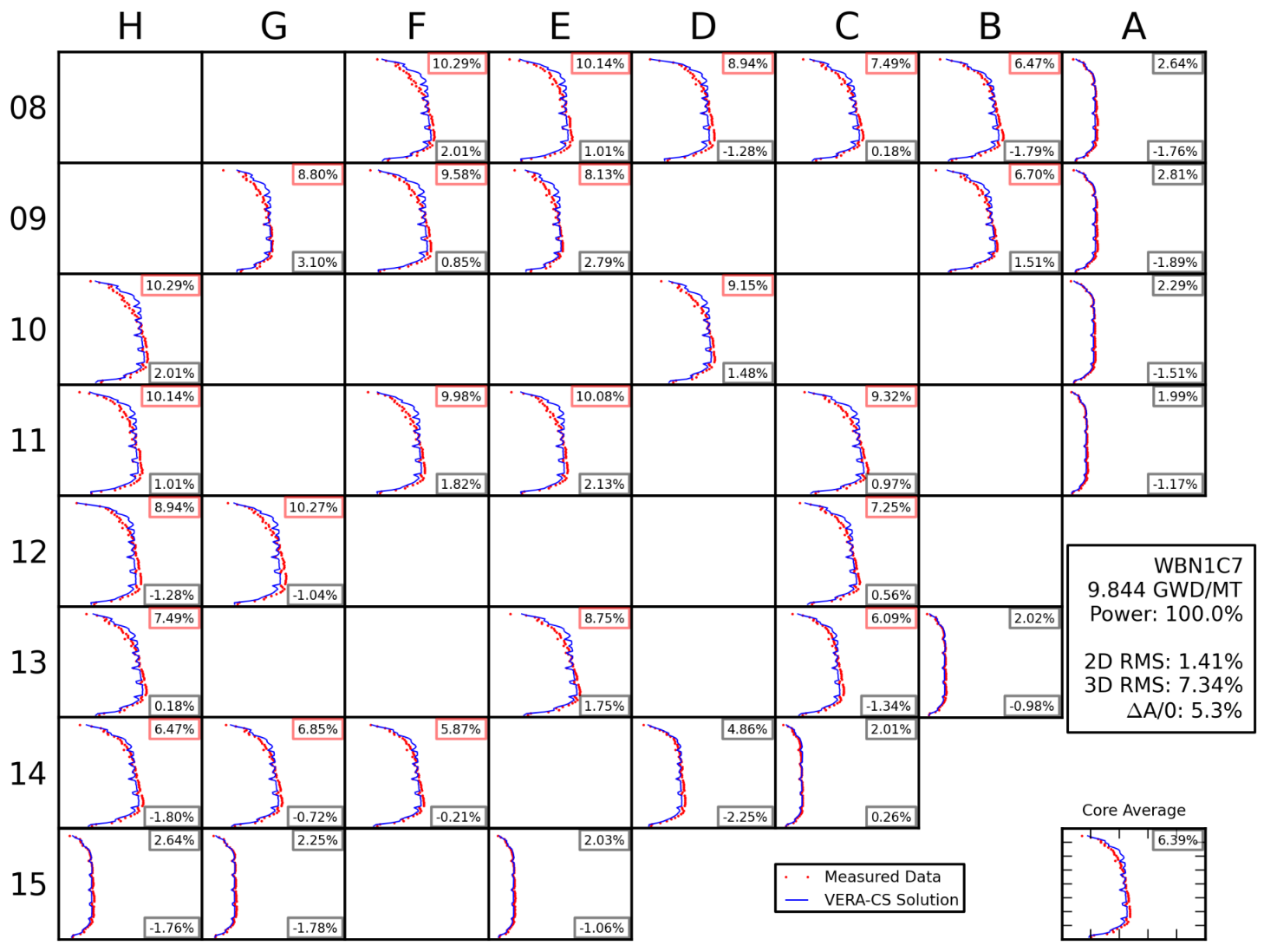 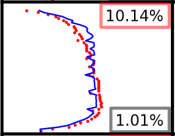 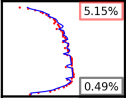 WB1C7 Detector Response – After Restart
VERA without CRUD
VERA with CRUD
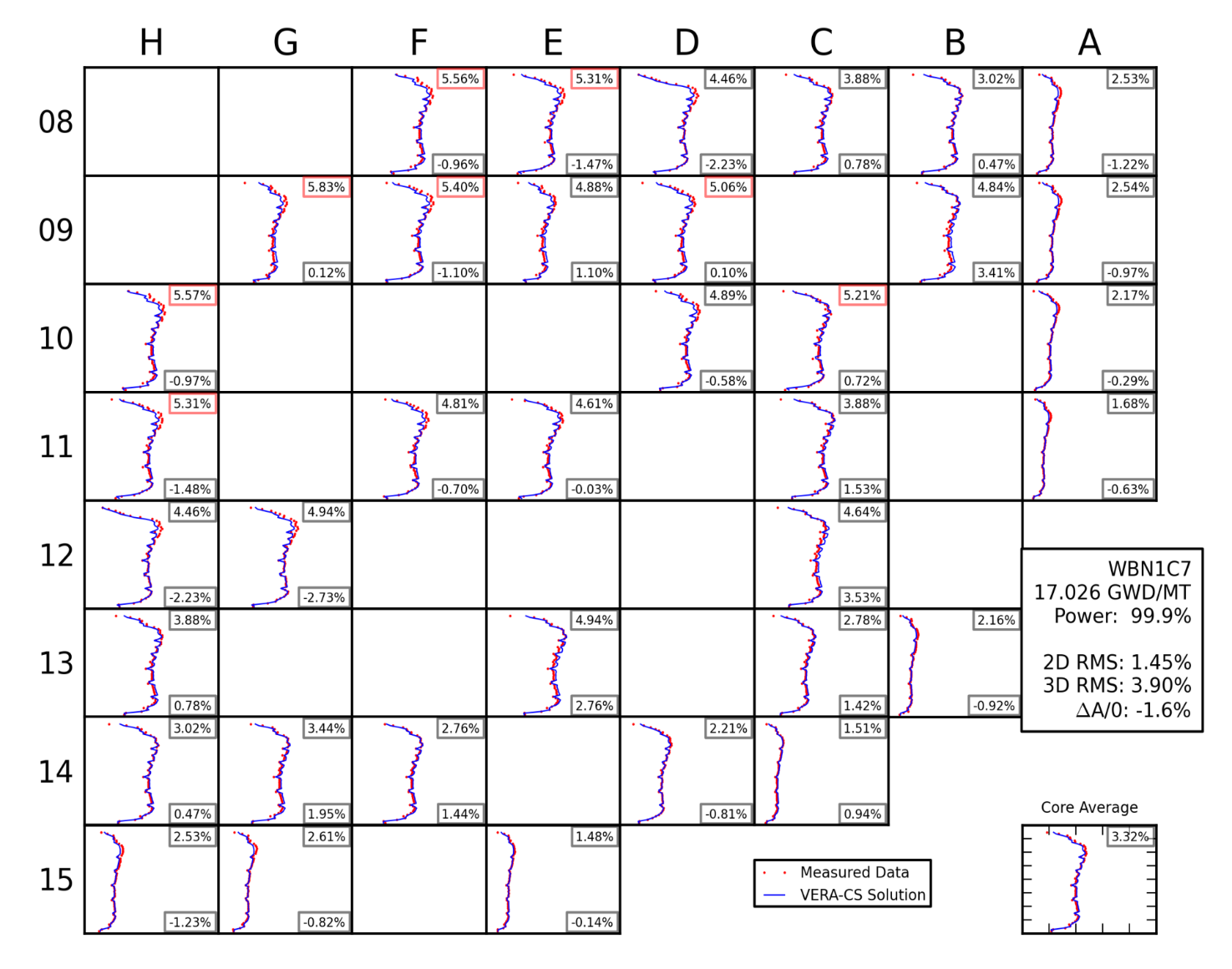 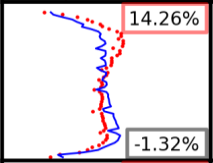 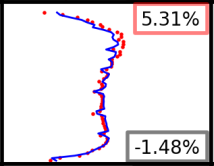 WB1C7 Cycle Average Error Distribution
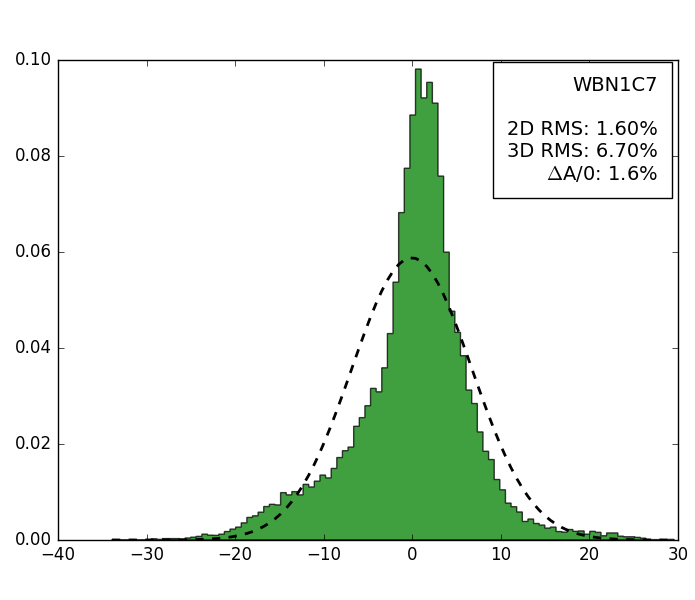 VERA without CRUD
VERA with CRUD
The previous caveat still applies. 
But if we can match the CIPS phenomena, then it is possible to predict CIPS phenomena if MAMBA can get the right amount of CRUD and borate in the right places.
Manual Crud/Chemistry Input Overview
[STATE]
  crud  on               !Enables crud/chemistry physics package

[STATE] deplete EFPD  12; cool_chem 35E-6    2.2     0.19    2.120     1.8
[STATE] deplete EFPD  25; cool_chem 35E-6    2.2     0.19    2.194     1.7
[STATE] deplete EFPD  50; cool_chem 35E-6    2.2     0.19    2.193     1.7
[STATE] deplete EFPD  75; cool_chem 35E-6    2.2     0.19    2.890     1.7
[STATE] deplete EFPD 100; cool_chem 35E-6    2.2     0.19    2.688     1.7
[STATE] deplete EFPD 125; cool_chem 35E-6    2.2     0.19    2.890     1.7
[STATE] deplete EFPD 150; cool_chem 35E-6    2.2     0.19    2.688     1.7
**What do you think?
[STATE] deplete EFPD 100; ni_p 2.890; ni_s 0.19
[STATE] deplete EFPD 125
  ni_p  2.720
  ni_s  0.19
Hydrogen  Lithium  Ni_sol   Ni_par   Fe_sol
(kg/m^3)  (ppm)    (ppb)    (ppb)    (ppb)
Moving towards individually named cards in each [STATE]
CIPS Exercise with SMR Cycle
CAVEAT! 
	These models are optimized for speed and to show explicit CRUD effects. 	Many of the values for the inputs in these models are non-normal!

Make sure you are in your home directory
	cd
Copy session5 files to your home directory
	cp –r /projects/vera-users-grp/training/session5 . 
Move into the session5/cips_smr directory
	cd session5/cips_smr
CIPS Exercise with SMR Cycle
Open cips_smr.inp and add/change the following inputs:








Save the chanes to the file and exit

Execute VERA with CRUD physics package
	verarun cips_smr.inp
[STATE]       !First STATE block needs crud flag
  crud      on
  cool_chem 35E-6  2.2  0.19  3.5  1.8

[STATE]       !Last STATE block needs to write restart file
  deplete GWDMT 0.1  <1.0..9.0x2>   ! big steps for speed (<=1 GWDMT normally)
  op_date 2019/2/14
  restart_write cips_smr.res EOC



[Assembly]
   grid MID zirc4 3.810 875  / loss= 0.9 blockage= 0.5
Optional grid parameters
loss defines the loss coefficient for the grid
blockage enables YHL grid enhancement model and defines blockage coefficient
Restart_filename     NAME_for_statepoint
[langtrav@lemhi1 results]$ verarun cips_smr.inp
[verarun] submitted job id=9730, dir=/home/langtrav/training/results
CRUD Shuffling and Cleaning Exercise
Shuffles assemblies with crud carryover after cleaning
Restart file contains crud mass for every surface on every rod at EOC
Allow for the optimization of ultrasonic cleaning between cycles
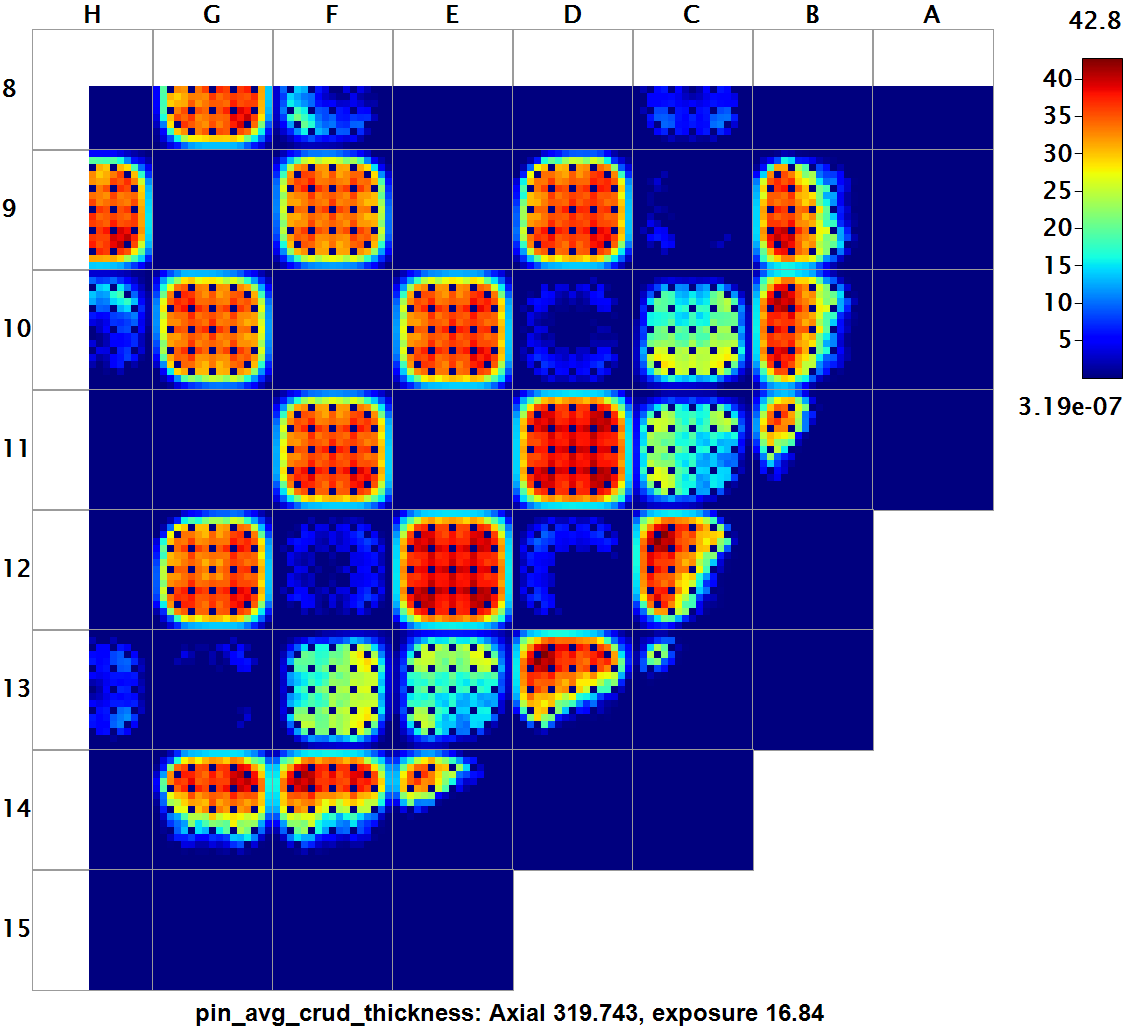 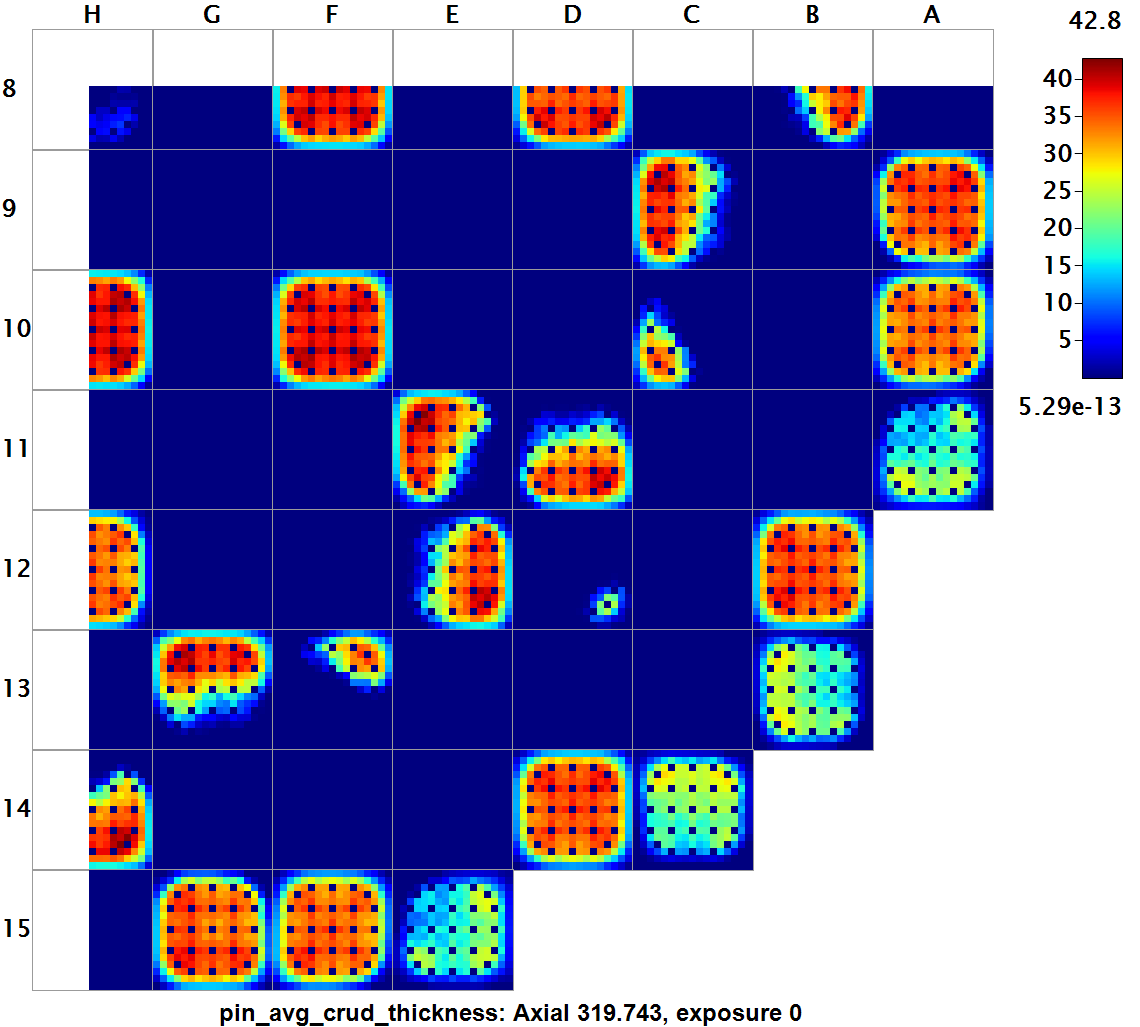 Seabrook EOC 4
Seabrook BOC 5
CRUD Shuffle Exercise
CAVEAT! 
	These models are optimized for speed and to show explicit CRUD effects. 	Many of the values for the inputs in these models are non-normal!

Make sure you are in your home directory
	cd ~/session5/shuffle/
CRUD Shuffling and Cleaning Input
Open shuffle.inp and add/change the following inputs:
path-to-restart-file  restart state name
[STATE]

 restart_shuffle ../cips_smr/cips_smr.res EOC

  shuffle_label
     +  P-3 N-2 K-2
     N-6 N-1 N-3  +
     K-3 M-3 N-3
     P-2  +

   crud_cleaning      
      -  0.6  -   -   
     0.6  -  0.6  -  
      -  0.6  -
      -   -

   crud_removal 0.1

[CORE]
   cycle   2
   op_date 2019/03/14
map of shuffled  
 assemblies from prior 
 depleted cycles
map of assemblies with 
 individual crud cleaning 
 fractions applied
 each entry is fraction
 of crud thickness removed
**What do you think?
generic cleaning applied
 to all assemblies
date must be later than op_date on restart file
CIPS Capabilities in VERAView
Learn to:
Open and manage multiple files
Create and visualize a difference dataset (AO and pin_powers)
Thank You!
Extra Slides